Robert W. Strayer
Ways of the World:A Brief Global History First Edition
CHAPTER XIV
Empires and Encounters
1450–1750

Asian Empires
Asian Empires
A. Asian empires were regional, not global.     		
1. Creation of Asian empires did not include 	massive epidemics     					

2. Did not fundamentally transform their 	homelands like interaction with the Americas 	and Siberia did for European powers
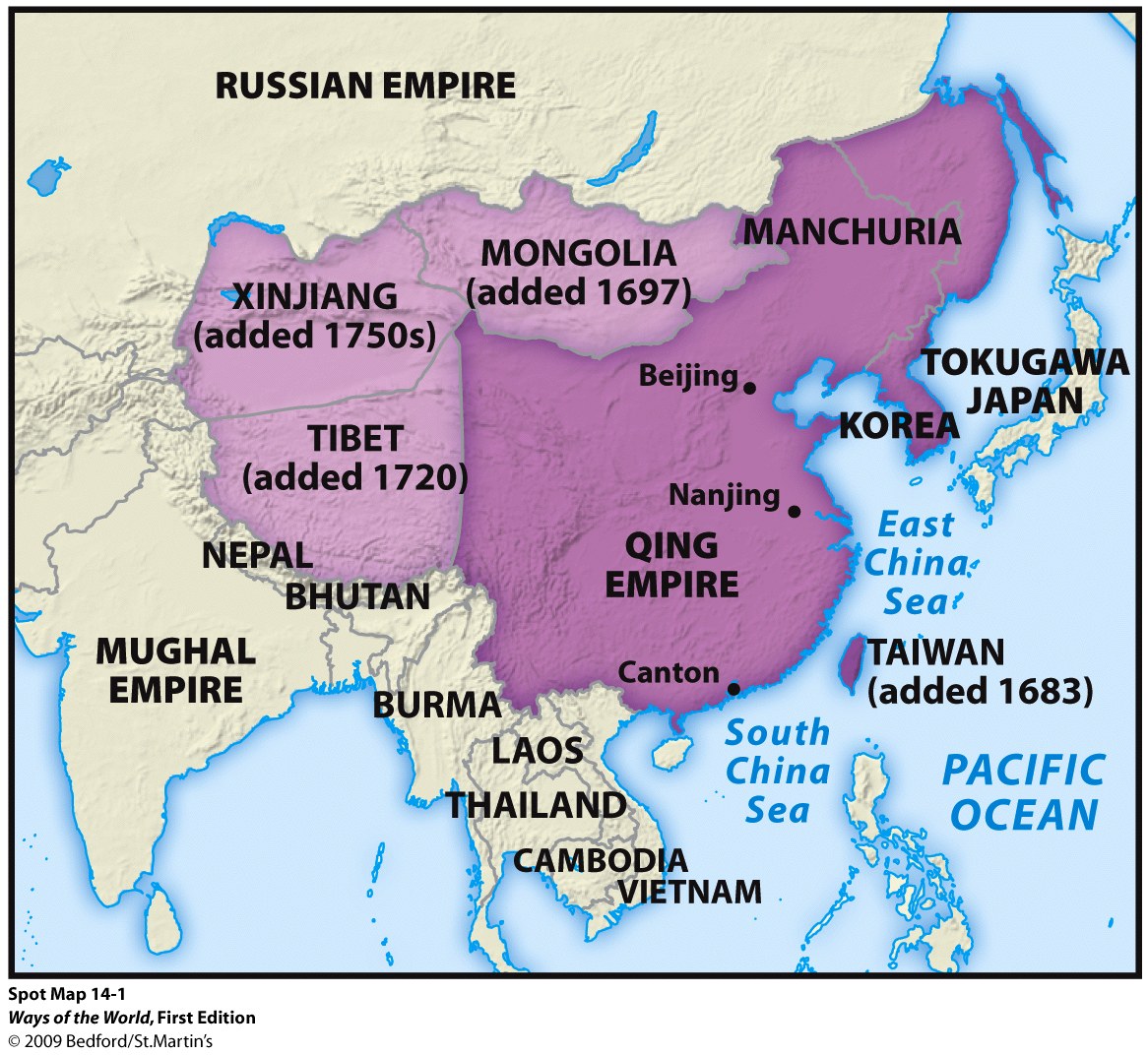 Asian Empires
Making China an Empire

The Chinese vastly enlarged the 
	territorial size of the country and 
	incorporated a number of non-
	Chinese people

A great military effort was undertaken to 
	provide security for the huge region.
Asian Empires
Making China an Empire

Conquered regions were ruled separately from 
	the rest of China through a new office 
	called the Court of Colonial Affairs

Chinese or Qing officials didn’t seek to assimilate 
	local people into Chinese culture and showed 
	considerable respect for the Mongolian, 
	Tibetan, and Muslim cultures of the region. 	However, Political independence and economic 
	prosperity came to an end.
B. Making China an Empire     	
		
1. Qing dynasty (1644–1912) launched enormous 			imperial expansion to the north and west     
	
2. Nomads of the north and west were very familiar 
		to the Chinese         
	
	a. 80-year-long Chinese conquest (1680–1760)           
	
	b. Motivated by security fears; reaction to Zunghar 
		state
Muslims and Hindus in the Mughal Empire
1. Mughals united much of India between 1526 and 
	1707  
   
2. The Mughal Empire’s most important divide was 
	religious: 20 percent of the population were 
	Muslims, while most of the rest were Hindus
Muslims and Hindus in the Mughal Empire
3. Emperor Akbar (r. 1556–1605) attempted 
		serious accommodation of the Hindu 			majority
4. Mughal toleration provoked reaction among 
	some Muslims
5. Aurangzeb’s policy provoked Hindu reaction
[Speaker Notes: a. brought many Hindus into the political-military elite           
b. imposed a policy of toleration           
c. abolished payment of jizya by non-Muslims           
d. created a state cult that stressed loyalty to the emperor           
e. Akbar and his successors encouraged a hybrid Indian-Persian-Turkic culture   
4. a.   Emperor Aurangzeb (r. 1658–1707) reversed Mughal policy, tried to impose Islamic supremacy           
    b.   Aurangzeb banned sati (widow burning), music and dance at court, various vices           
    c.   destruction of some Hindu temples           
    d.   reimposition of jizya]
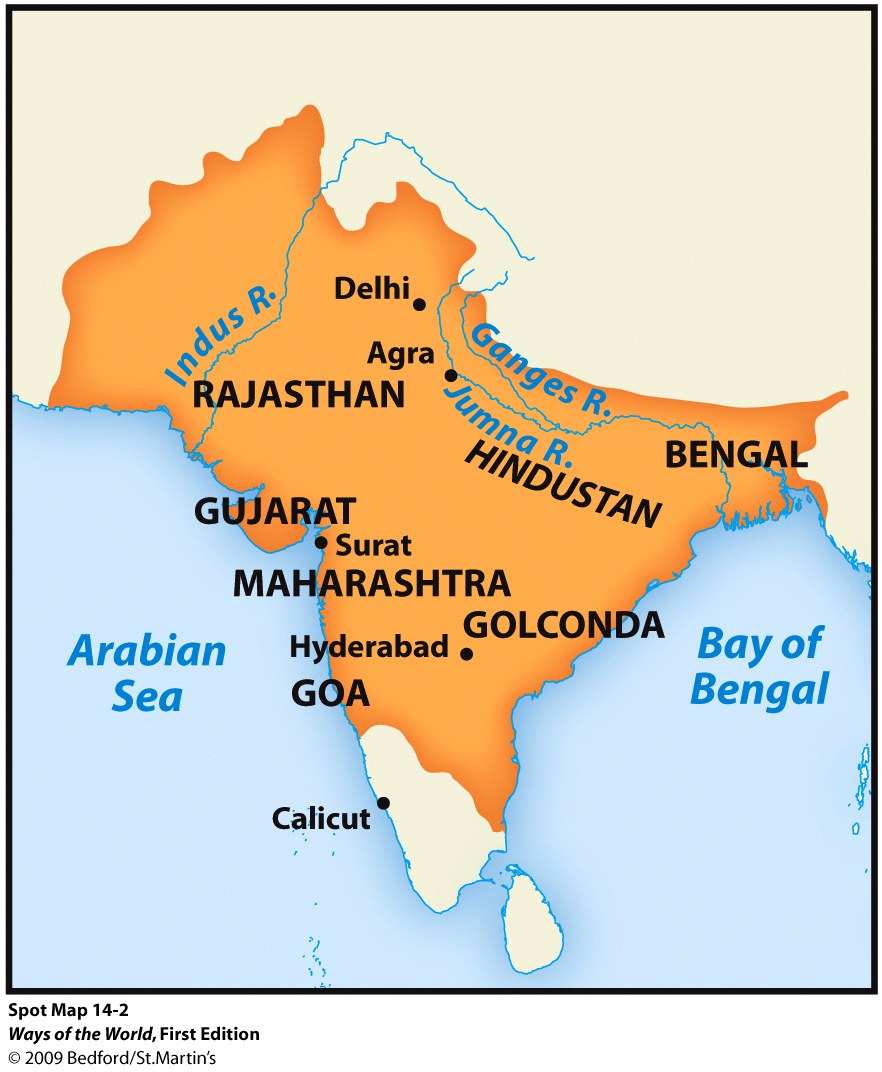 Muslims, Christians, and the Ottoman Empire
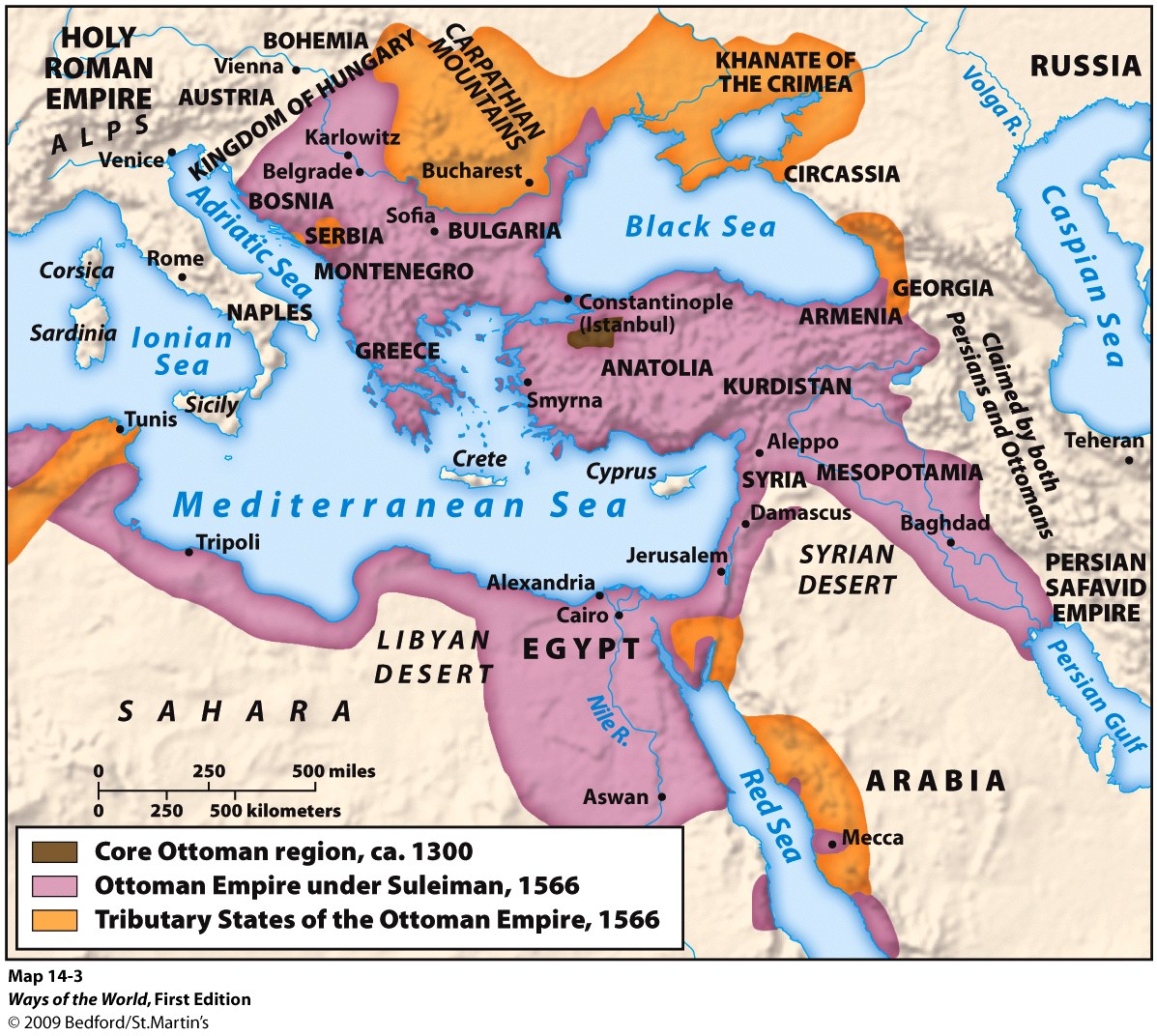 Muslims, Christians, and the Ottoman Empire
The Ottoman Empire was the Islamic world’s most important empire in the early modern period 
    
Long conflict (1534–1639) between Sunni Ottomans    and Shia Safavids  
   
The Ottoman Empire was the site of a significant cross-cultural encounter
[Speaker Notes: a. in Anatolia, most of the conquered Christians converted to Islam           
   b. in the Balkans, Christian subjects mostly remained Christian       
4. in the Balkans, many Christians welcomed Ottoman conquest         
   a. Ottoman taxed less and were less oppressive           
   b. Christian churches received considerable autonomy           
   c. Balkan elites were accepted among the Ottoman elite without conversion]
Muslims, Christians, and the Ottoman Empire
5. Jewish refugees from Spain had more opportunities in the Ottoman Empire 
    	
 6. Devshirme: tribute of boys paid by Christian Balkan communities         

 7. The Ottoman state threatened Christendom     

 8. Some Europeans admired Ottoman rule
[Speaker Notes: 6. devshirme: tribute of boys paid by Christian Balkan communities         
   a. boys were converted to Islam, trained to serve the state           
   b. the devshirme was a means of upward social mobility       
7. the Ottoman state threatened Christendom     20% CONVERTED TO iSLAM
8. some Europeans admired Ottoman rule         
   a. philosopher Jean Bodin (sixteenth century) praised Ottoman religious tolerance           
   b. European merchants evaded papal bans on selling firearms to the Turks           
   c. Ottoman women enjoyed relative freedom]
Ottoman Empire
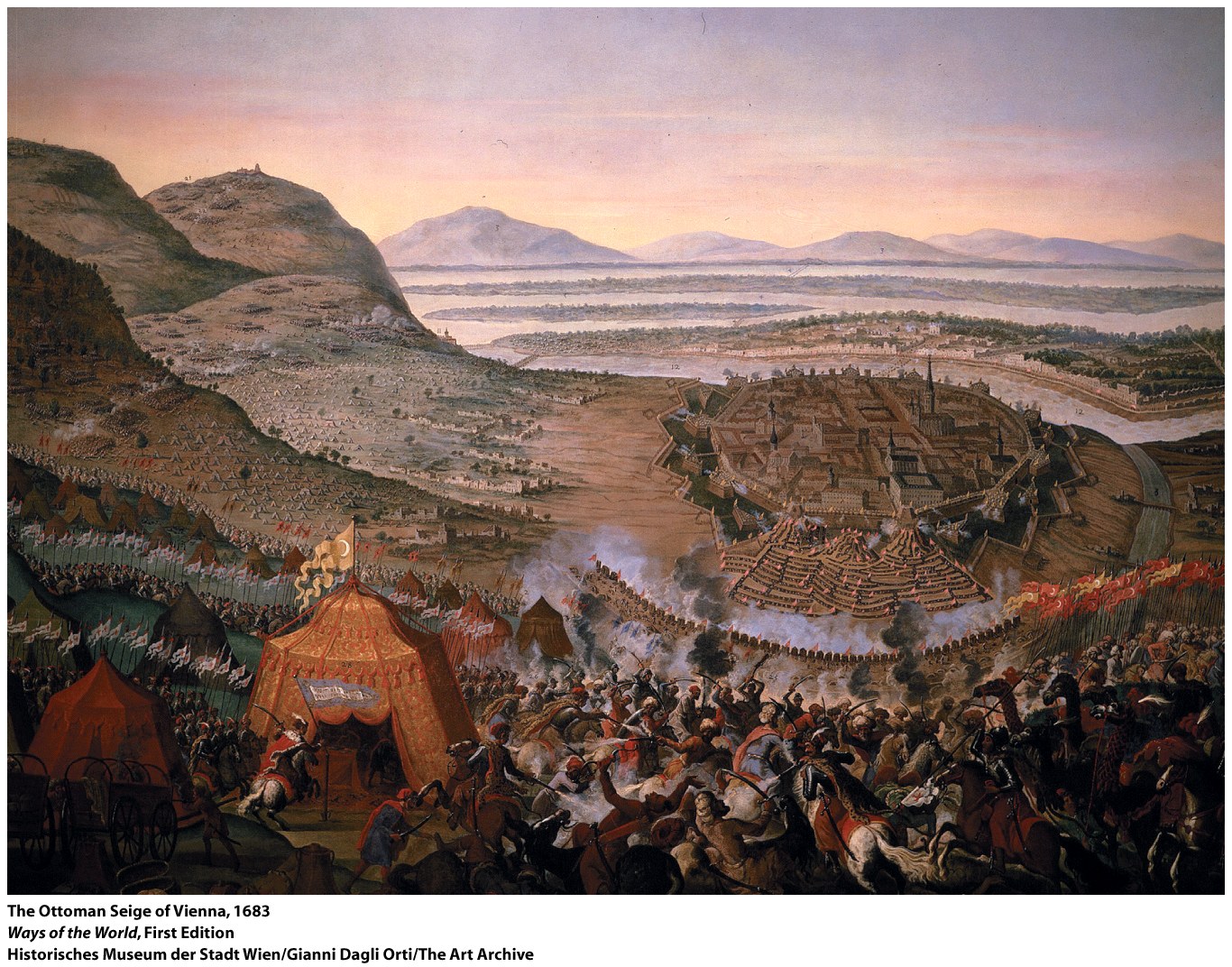 Balkan Christian communities were required to hand over a quota of young boys, who were then removed from their families, required to learn Turkish, usually converted to Islam, and trained for either civil administration or military service in elite Janissary units.
Ottoman Empire
The empire itself represented an enormous threat to     
     Christendom in general.  
	-The seizure of Constantinople, 
	-The conquest of the Balkans, 
	-Ottoman naval power in the Mediterranean
 	-Siege of Vienna in 1529 and Battle of Vienna in 1683 

Raised anew “the specter of a Muslim takeover of all of Europe.”
	
  The last Ottoman incursion into the Austrian Empire was   
  pushed back with French and Polish help, marking the end of  
  a serious Muslim threat to Christian Europe.
Comparison
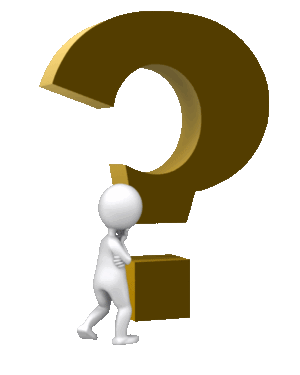 How did Western European empires in the Americas differ from empires elsewhere in the world during the early modern era?
Only Western European empire building in the Americas produced empires that that featured the mixing of diverse peoples.

b.     Only Western European empire building in the Americas was facilitated by collapse or displacement of indigenous populations.

c.     Only Western European empires in the Americas conquered substantial new lands instead of increasing their effective control over lands already under their control.

d.     Only Western European empires in the Americas were initiated by maritime expansion.
Colonies of Sugar V. Settler Colonies in North America
[Speaker Notes: Handout KEY]
Chinese conquests, together with the expansion of the Russian Empire, transformed Central Asia.
[Speaker Notes: Handout- KEY]